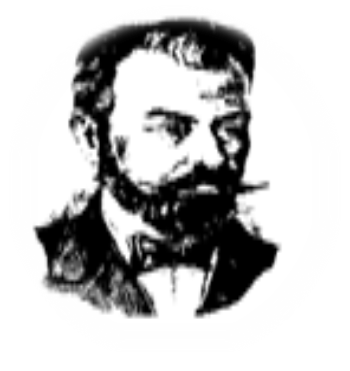 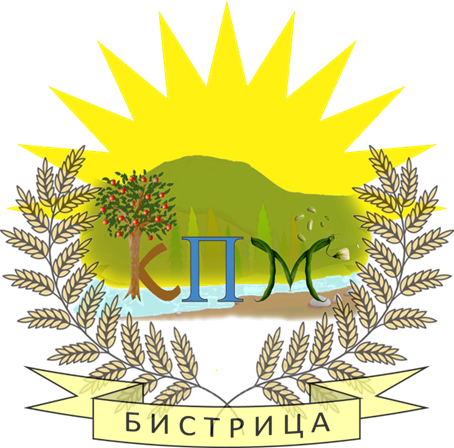 ОУ,, Крсте Петков Мисирков“-     Бистрица
Наставен предмет: Опшество
Наставна единица : Мојот крај има традиција и минато

Одделение: III ( трето)
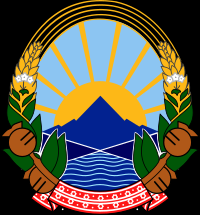 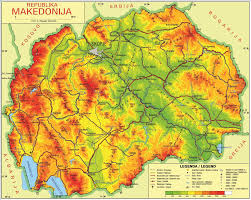 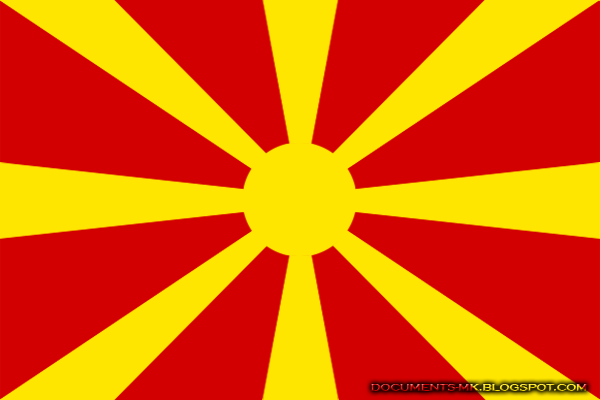 Одделенски наставник: Гица Бизимоска
Историја и минато
МИНАТО  е нешто што поминало  и завршило,а ИСТОРИЈА се настани и случки што се случиле во минатото.
Секоја држава има свое минато и своја историја. И нашата татковина има свое минато и своја историја, кои сведочат за нејзиното постоење.
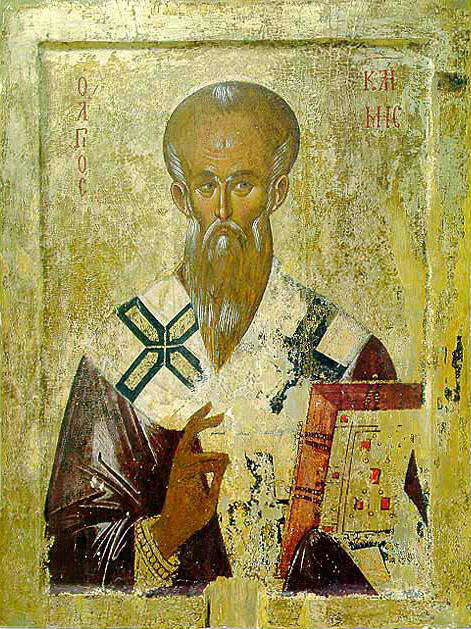 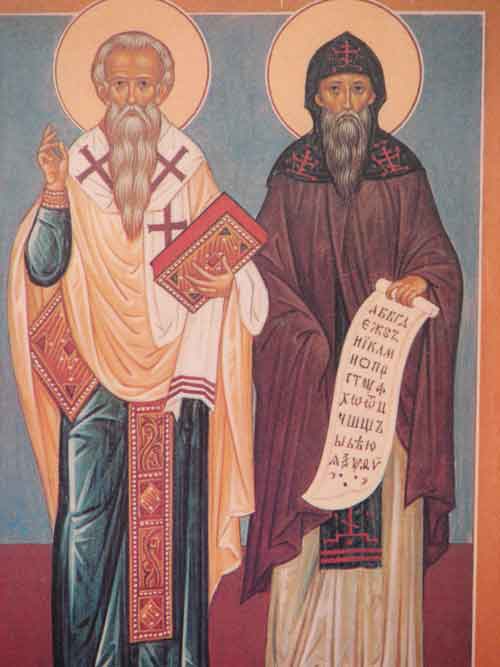 Првата словенска азбука – ГЛАГОЛИЦА била напишана од браќата свети Кирил и Методиј.
Глаголицата била преработена од свети Климент кој ја  нарекол КИРИЛИЦА.
Спомениците се сведоци за минатото. Тие треба да се чуваат и почитуваат бидејќи нé потсетуваат на настаните и личностите од минатото.
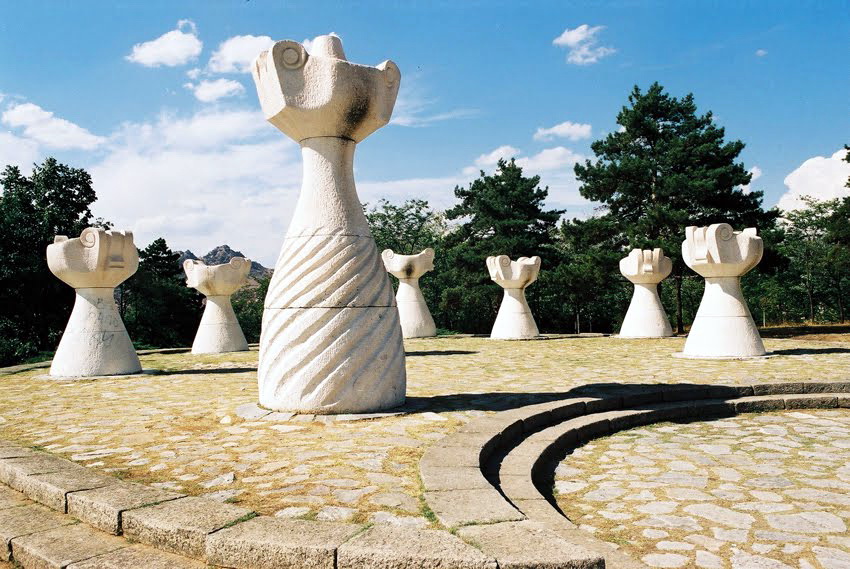 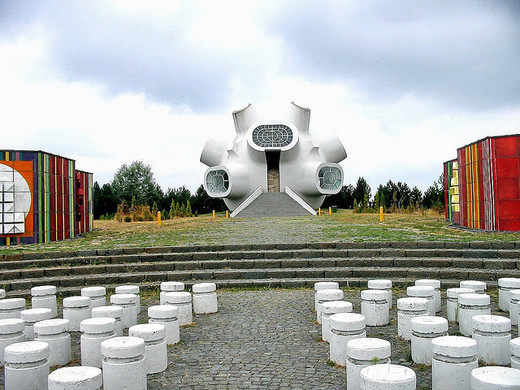 Могила на непобедените - Прилеп
Споменикот ,,Македониум’’ – Крушево
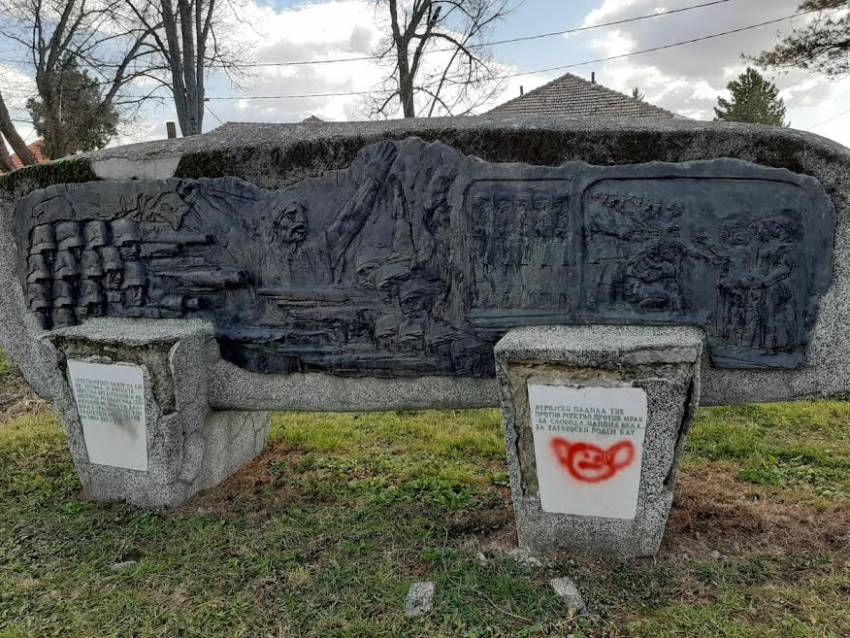 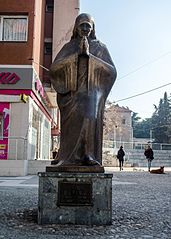 Мајка Тереза
Споменик на НОБ – с.Бистрица
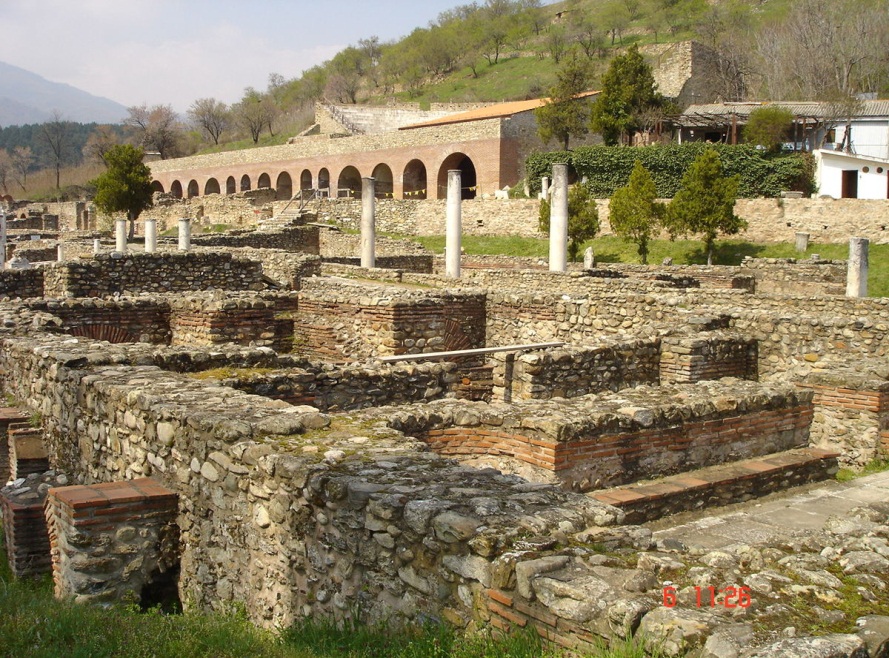 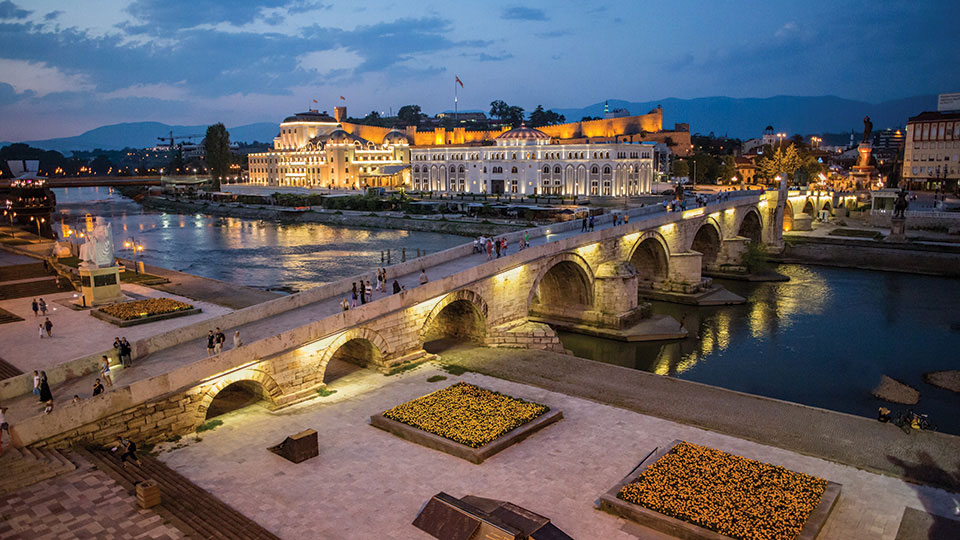 Камен мост - Скопје
Хераклеа - Битола
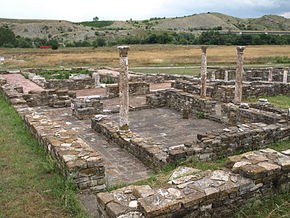 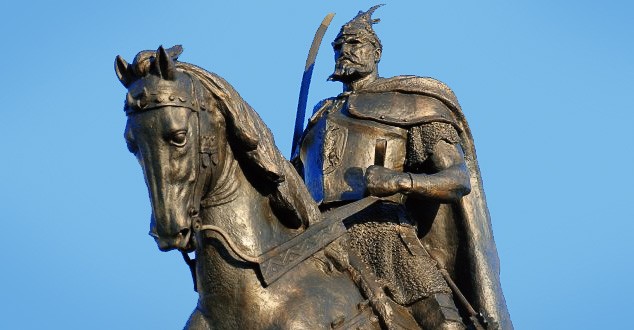 Стоби - Теодосијанската палата
Скендер - бег
Народното создавање на песни, приказни, обичаии, носии, ора и друго е ФОЛКЛОР.
Фолклорот се пренесува од постарите на помладите, за да се зачува и да сведочи за минатото.
ТРАДИЦИЈАТА е пренесување на културното богатство од минатото.
НАРОДНИТЕ НОСИИ го сочинуваат националното обележје и традицијата на еден народ. 
Во мојот роден крај живеат луѓе со различни обичаи и сите имаат свои носии, фолклор и традиција.
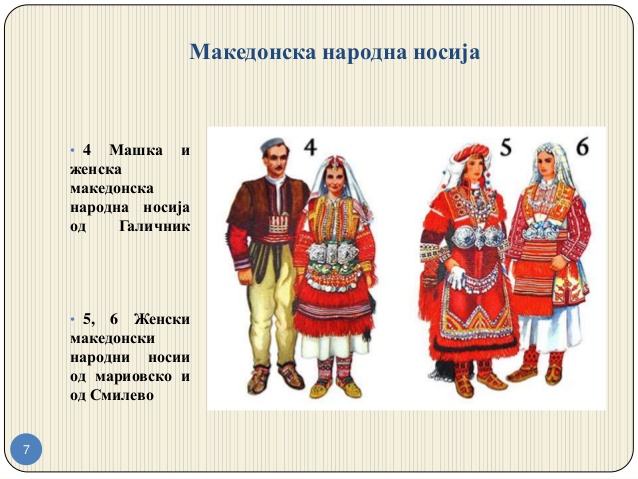 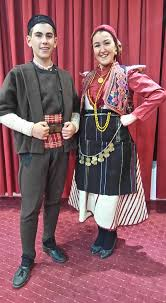 Албанска носија
Влашка носија
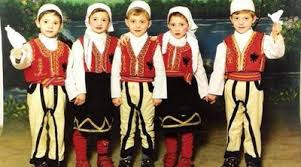 Српска носија
Ромска 
носија
Турска носија
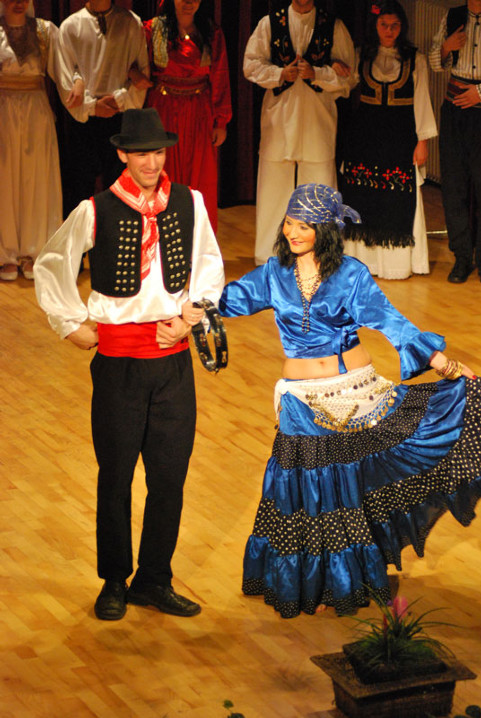 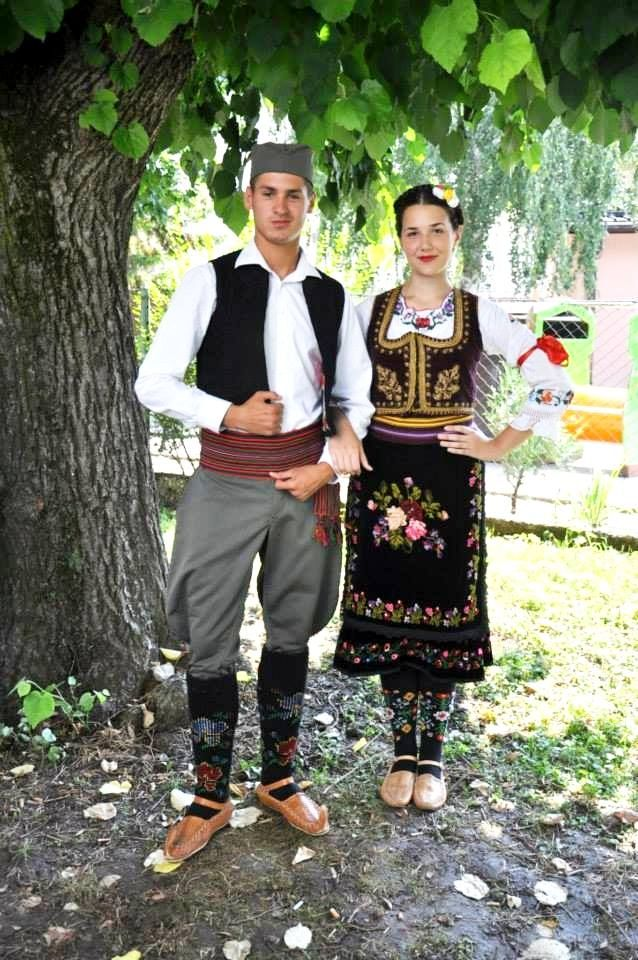 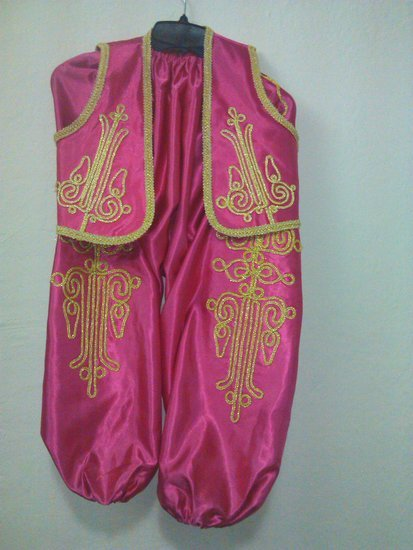 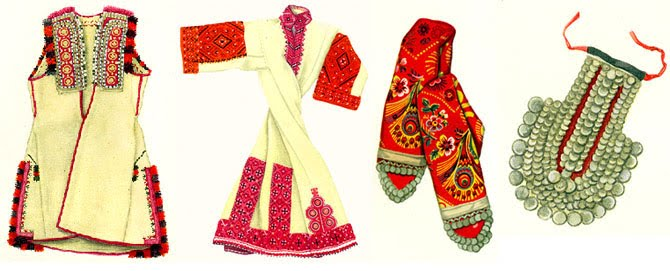 Носија е народна облека
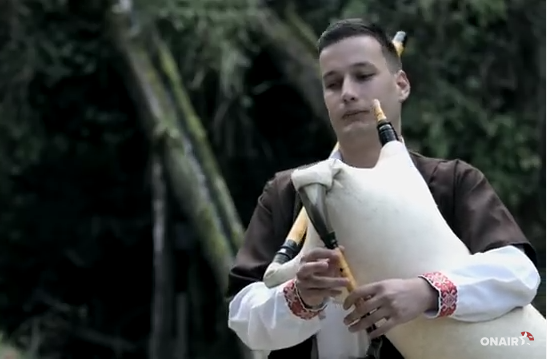 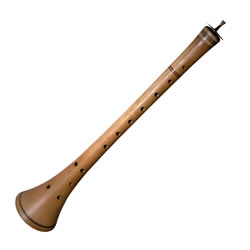 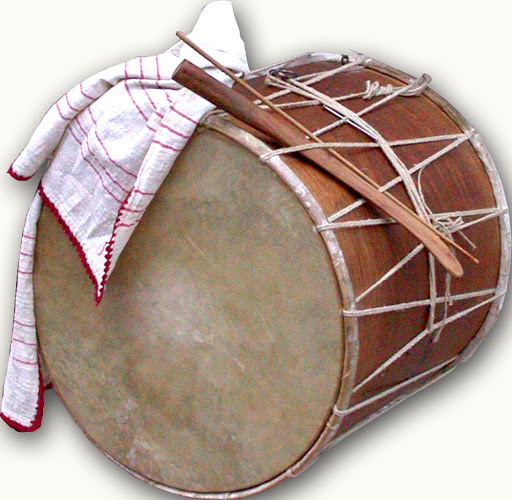 Македонски народни инструменти
Народни везови
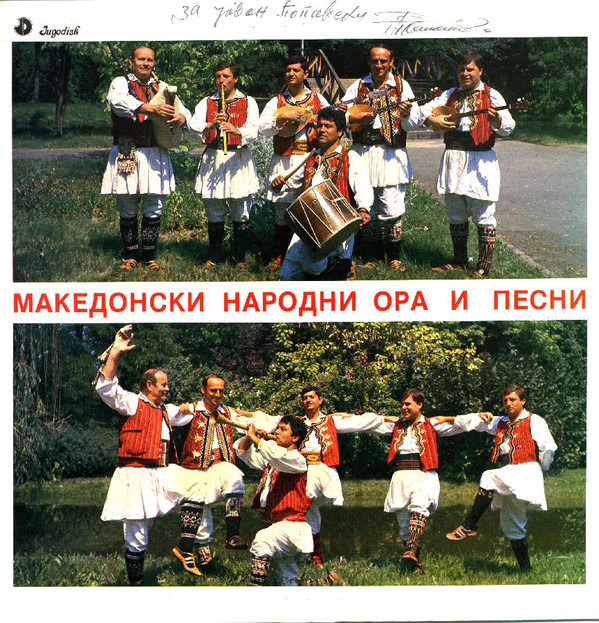 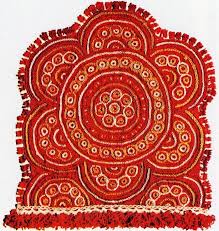 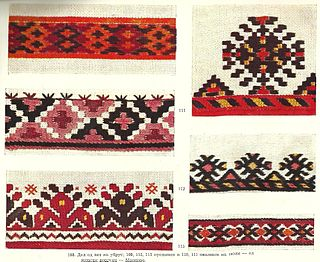 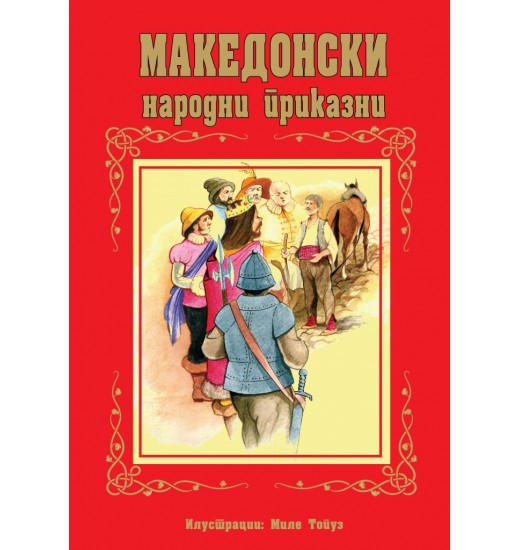 Македонски народни приказни
Архитектура
Охридска куќа
Скопско кале
Широк Сокак
Црква
Џамија
Стари занаети
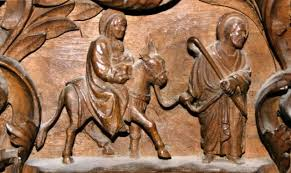 Копаничарство
Филигранство
Т
К
А
Ј
А
Р
С
Т
В
о
Традиционални јадења
Нашата татковина е позната по највкусните  и најубавите СТАРИ ЈАДЕЊА. Тие се подготвувале во земјени тави и се печеле во фурни. 
За да се зачува традицијата, често и денес се отвараат ресторани со ТРАДИЦИОНАЛНИ СТАРИ ЈАДЕЊА.
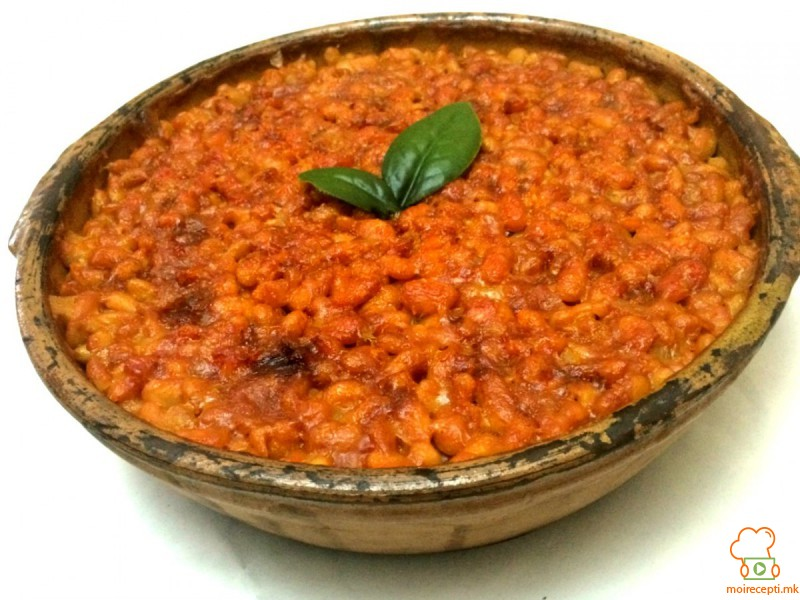 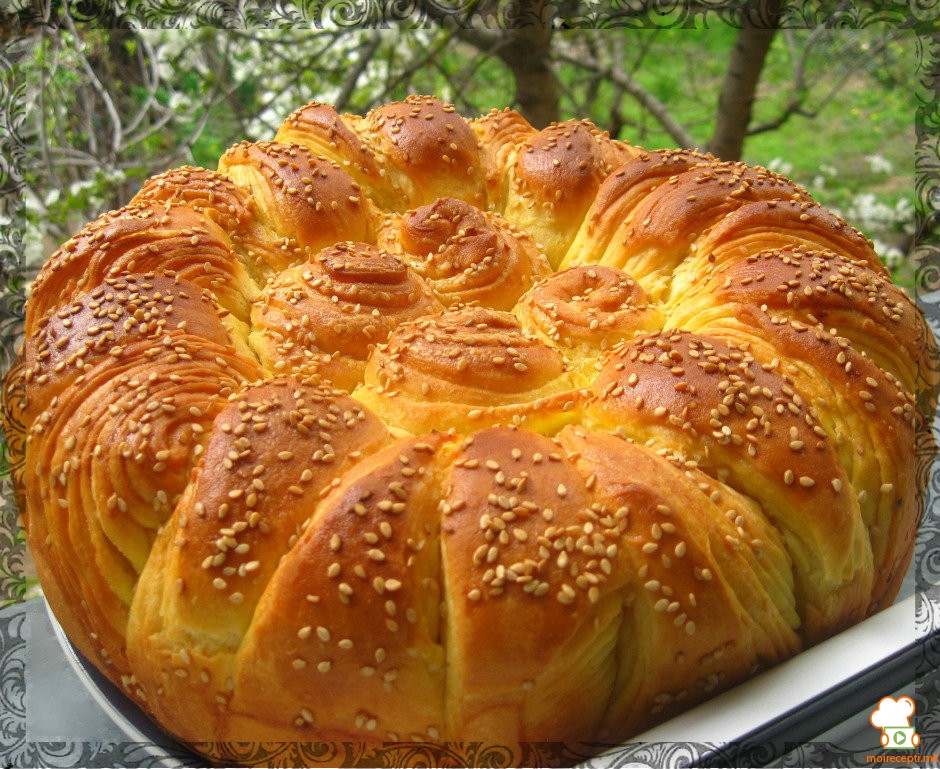 тавче гравче
погача
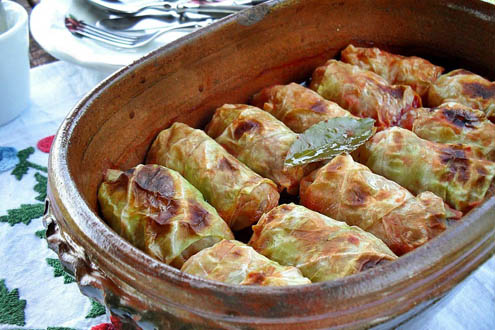 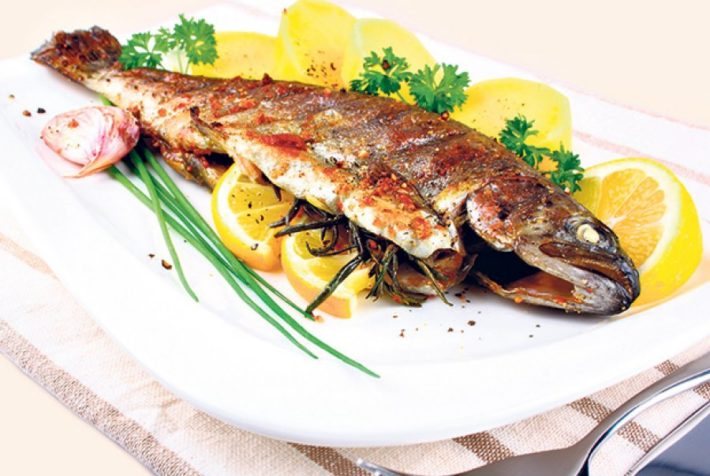 сарма
охридска пастрмка
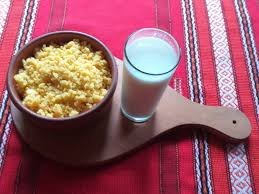 Бакардан со кисело млеко
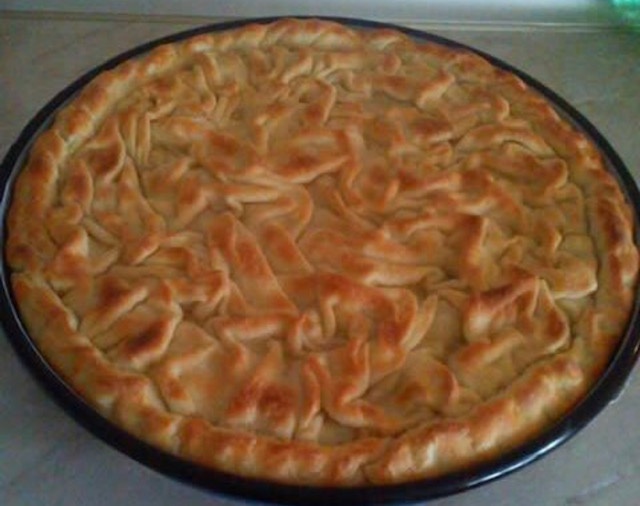 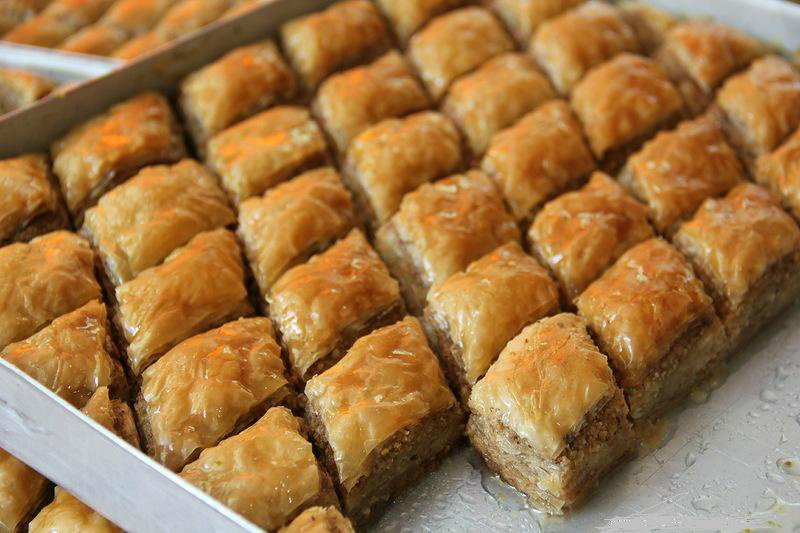 Баклава
Зелник
Што научивме?
За што сведочат спомениците?
Што е минато, а што историја?
Што е традиција?
Дали твоето училиште го носи името на некоја значајна личност?
Какви стари градби си видел/а и каде?
Наброј некој стари занаети.
Во што се подготвувале традиционалните јадења?
Која народна песна ја знаеш?
Ви благодарам 
на вниманието!
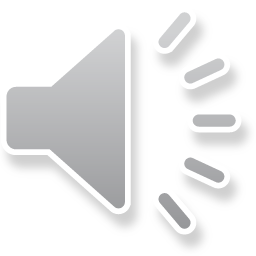